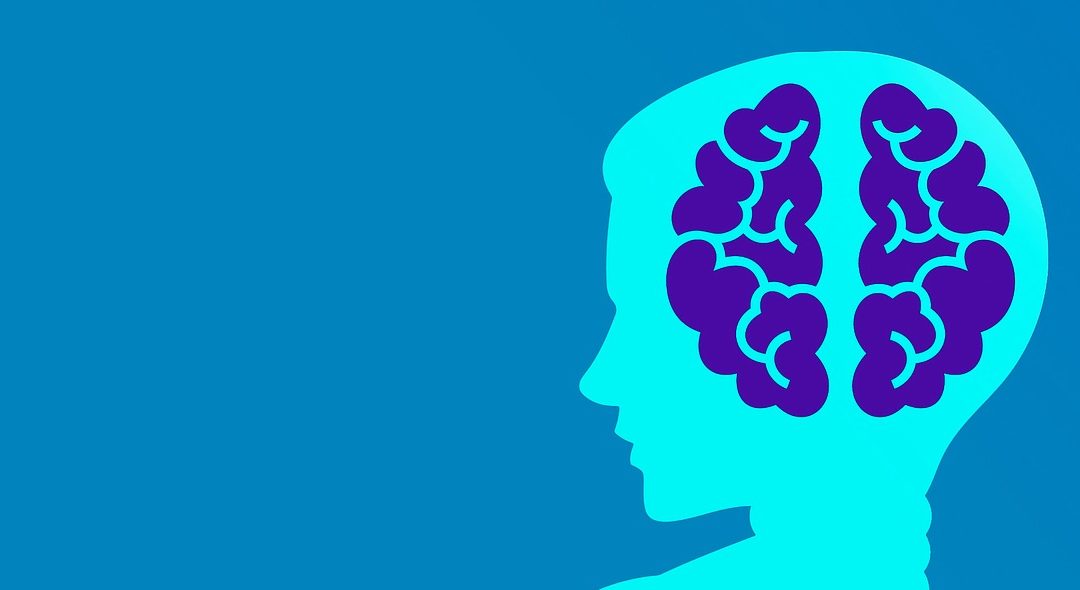 Jak się uczyć?
szybko i skutecznie
Wykorzystaj 3 właściwości mózgu
integracja półkul mózgowych
wykorzystanie wszystkich zmysłów
Fale alfa emitowane przez mózg
X+y=5
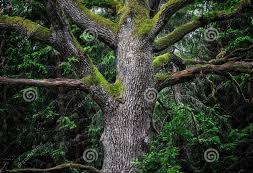 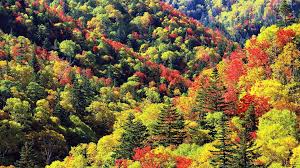 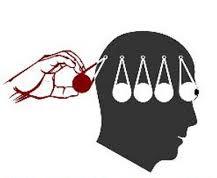 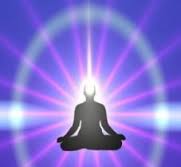 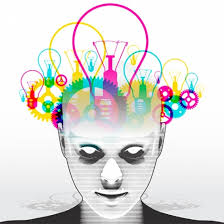 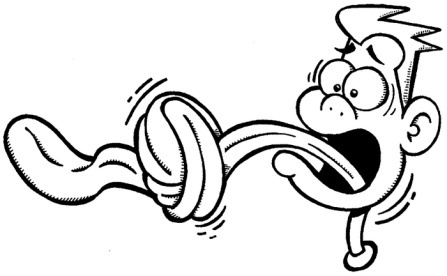 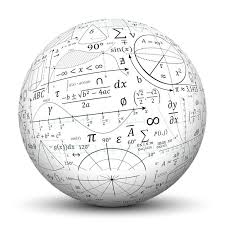 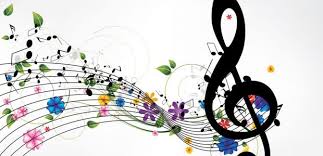 Wykorzystaj wszystkie ZMYSŁY
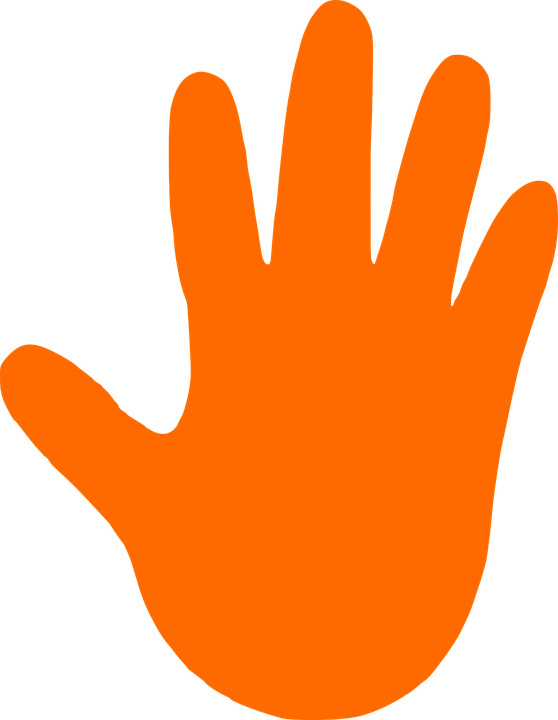 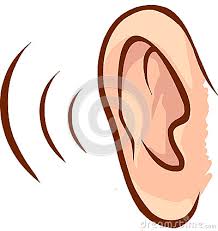 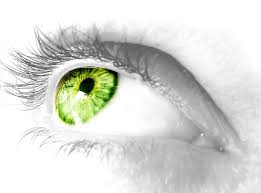 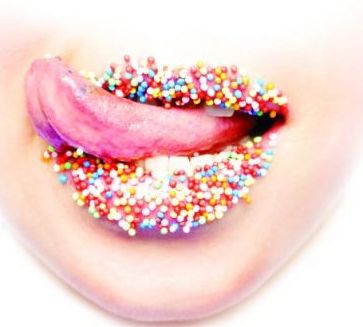 PAMIĘĆ = OBRAZ + AKCJA
NIEZWYKŁY
ODCZUWANY WSZYSTKIMI ZMYSŁAMI

KOLOROWY

ŚMIESZNY 

ABSURDALNY

DYNAMICZNY

POZYTYWNY
Łańcuchowa metoda skojarzeń Twórz zwariowane, absurdalne, pełne doświadczeń wszystkich zmysłów  historyjki ze słowami kluczowymi stosując zasadę pamięć = obraz + akcja. Słowa klucze to symbole pojęć, które chcesz zapamiętać.Np. główne pojęcia na  liście będą podpowiadać nam porządek zagadnień w prezentacji, oraz stanowić wskazówki, pomagające nam pamiętać treść poszczególnych podpunktów. Poprzez skojarzenia np.. fonetyczne ułatwią zapamiętywanie słówek języka obcego
Piasek
Motyl
Trąbka
Pomarańcza
Samochód
Kołnierz
Drzewo
Budzik
Kot
Kokarda
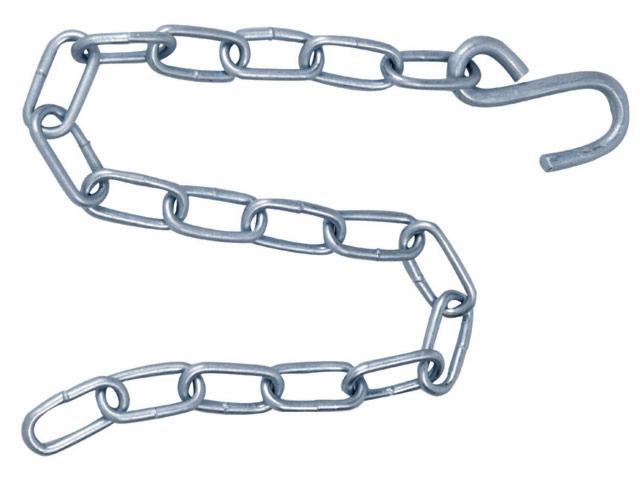 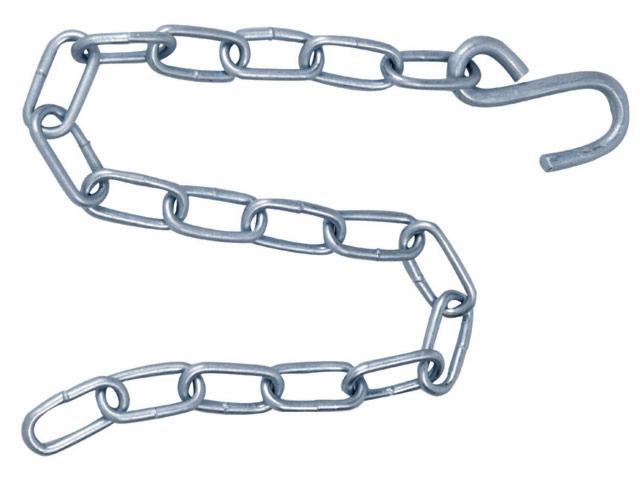 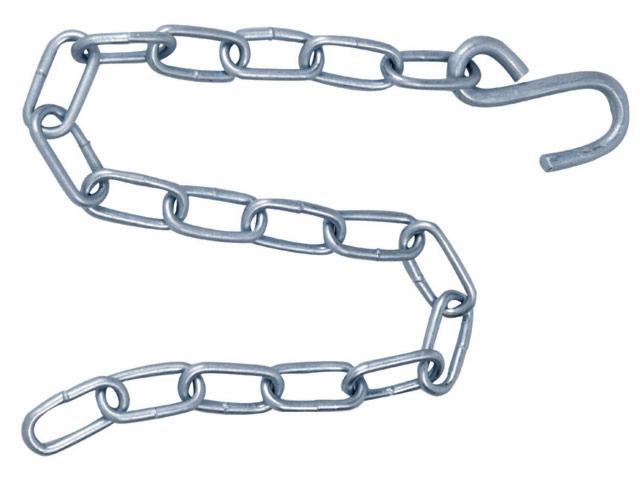 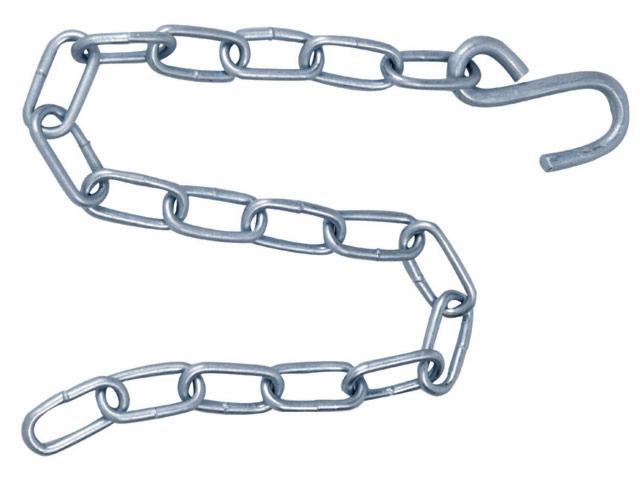 PrzykładyWyobraź sobie, że stąpasz  po gorącym, parzącym w bose stopy piasku. Czujesz, jak przesypuje ci się między palcami. Sypiesz nim w górę, ale zamiast piasku spada na Ciebie rój kolorowych, mieniących się barwami tęczy, olbrzymich motyli. Czujesz dotyk ich skrzydeł na twarzy i słyszysz jak grają na miniaturowych trąbkach. Nagle zamiast zwykłego tra ta ta z trąbek wylatują soczyste słodkie pomarańcze. Czujesz ich zapach i smak, a ich sok zaczyna kapać na ….. no oczywiście na starusieńki, śmiesznie perkoczący samochód  itd. itd...LUBANGIELSKIE GOOSE (GĘŚ) BRZMI JAK POLSKIE GUZ
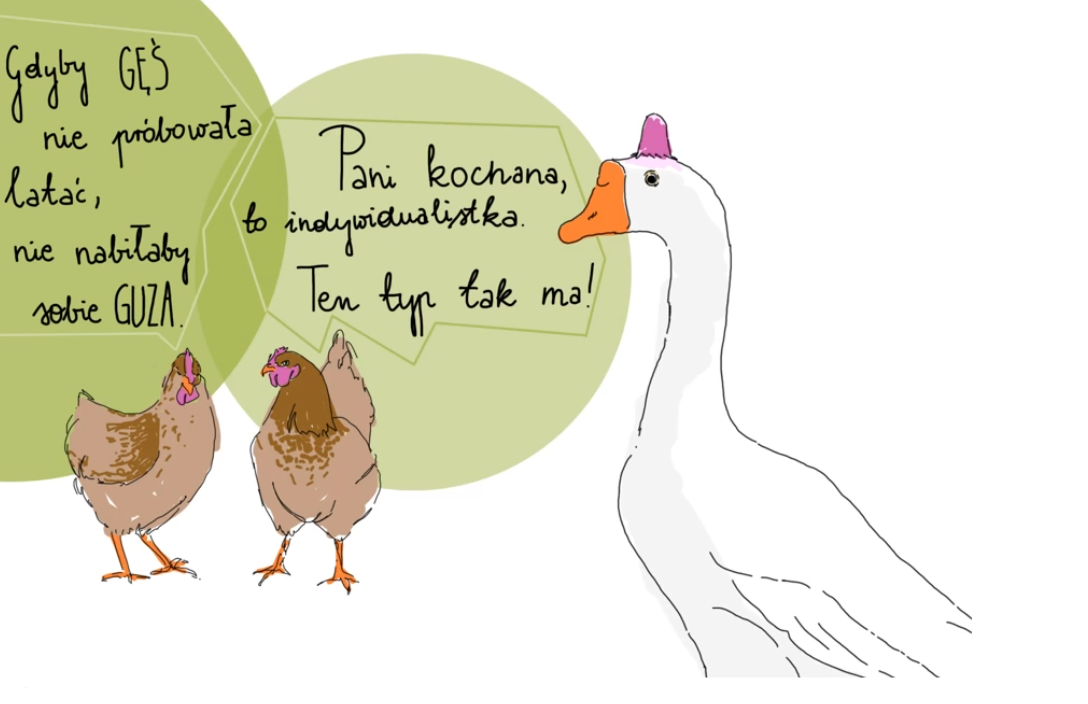 Fale alfaObecność fal alfa w mózgu umożliwia odrzucanie oczywistych rozwiązań i znajdowanie tych bardziej oryginalnych. Tym samym sprzyja kreatywnemu myśleniu oraz  szybkiemu i łatwemu zapamiętywaniu i rozumieniu różnego rodzaju informacji. W osiągnięciu takiego stanu umysłu pomoże Ci
Muzyka instumentalna
Barokowe largo ( Bach, Mozart, Vivaldi, Albioni)
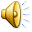 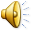 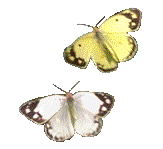 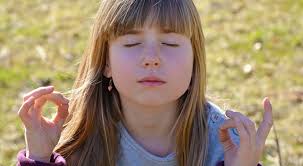 Fale alfa: ćwiczenia relaksacyjne , oddychanie przeponą, kreślenie leżącej ósemki, kreatywne bazgroły jednocześnie obiema rękami, wyobrażenie najprzyjemniejszego wakacyjnego dnia
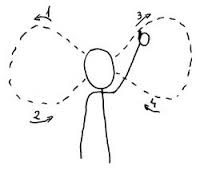 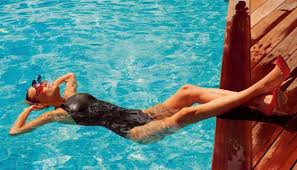 Bariery do usunięciaNASTAWIENIE (HORMONY STRESU BLOKUJĄ PRZEPŁYW KRWI DO MÓZGU)UCZENIE SIĘ JEST NATURALNE, ŚWIADOME I NIEŚWIADOME, LIMITY NIE ISTNIEJĄ, BŁĄD WSKAZÓWKĄ A NIE PORAŻKĄMOTYWACJA (DLACZEGO?)WIEDZA TO TOWAR, INWESTYCJA W ŻYCIOWĄ SZANSĘ, CEL – DZIEDZINA, ZAWÓD, ZAINTERESOWANIA – MOBILIZACJA SIŁELIMINACJA WEWNĘTRZNEGO KRYTYKA(WIZUALIZACJA SUKCESU+ AFIRMACJA)NAJPIERW UWIERZ, ŻE MOŻESZ – PRAWO SUKCESU, USUŃ WEWNĘTRZNEGO PODTRUWACZA,  AFIRMACJA  - POZYTYWNA W CZASIE TERAŹNIEJSZYMM
PROCES NAUKI
EFEKT KOŃCA I POCZATKU najwięcej zapamiętujemy na początku i końcu nauki
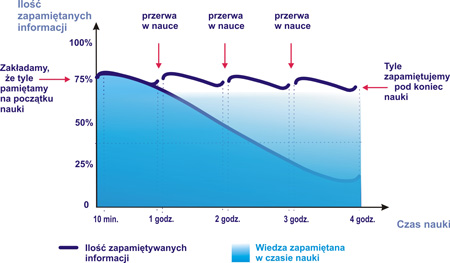 POWTÓRKI kluczem do sukcesu
Powodzenia!
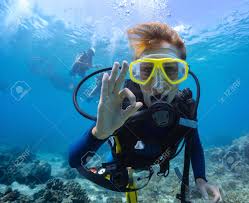 Nawet jeśli czujesz, że zostałeś wrzucony na głęboką wodę, to nie martw się - wiesz co masz robić:)